Crosswalk and Filters Feature
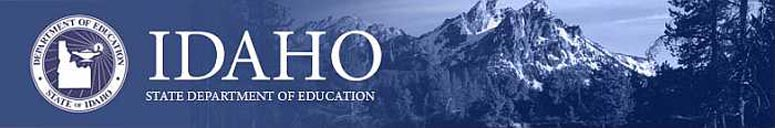 Steve Underwood - Director, Statewide System of Support
Division of Student Achievement & School Improvement
Idaho State Department of Education

Rosie Santana – Southwest Idaho Regional School Improvement Coordinator
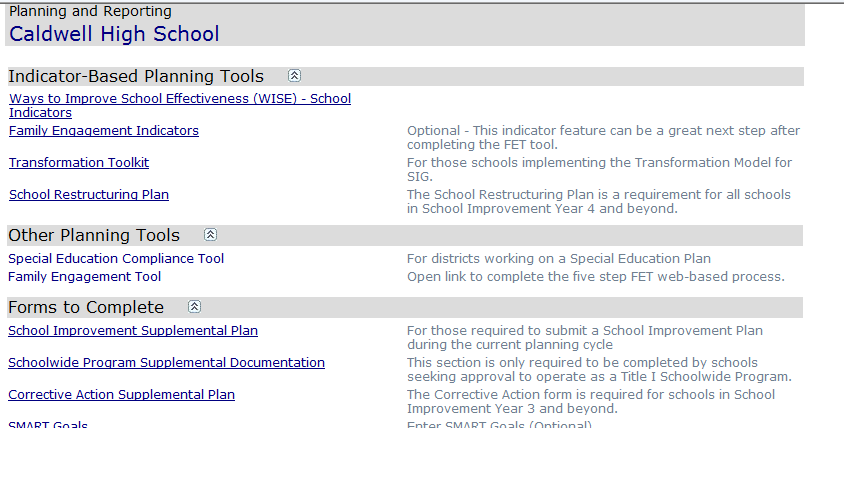 Dashboard
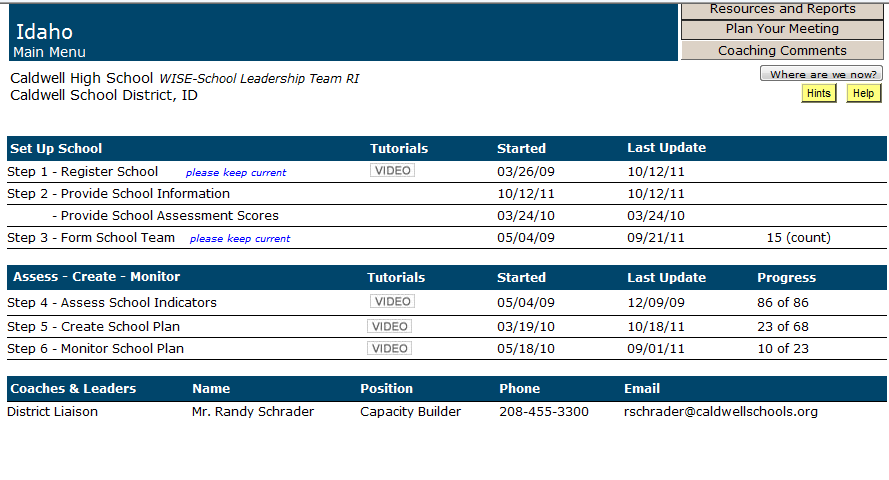 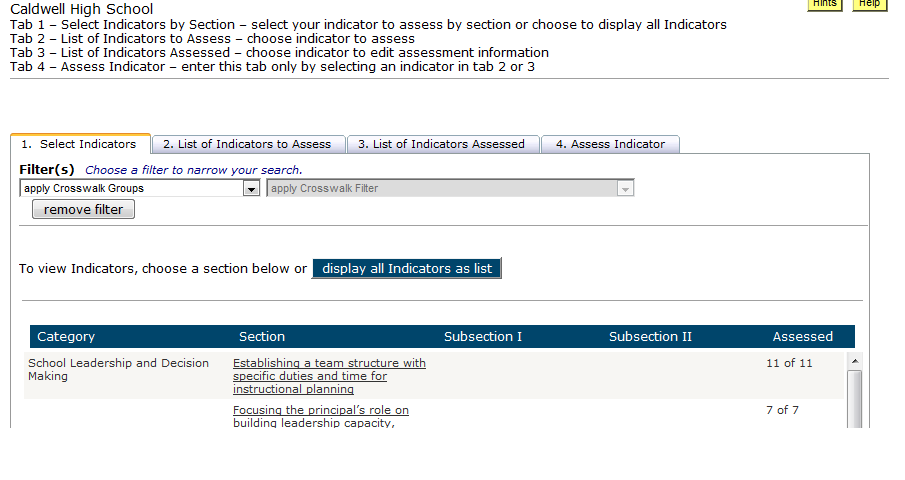 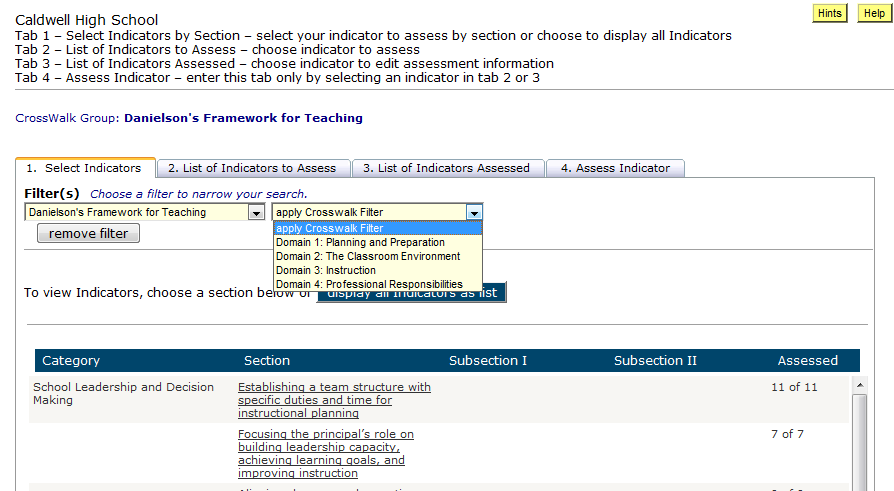 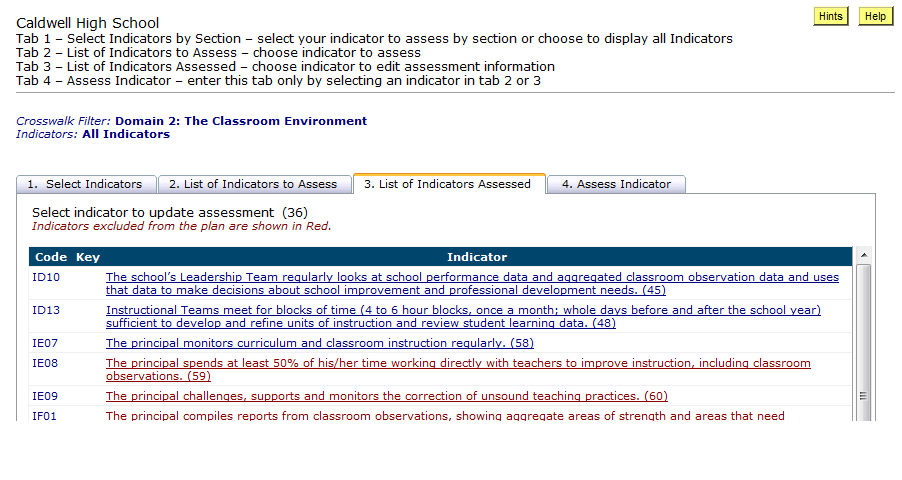 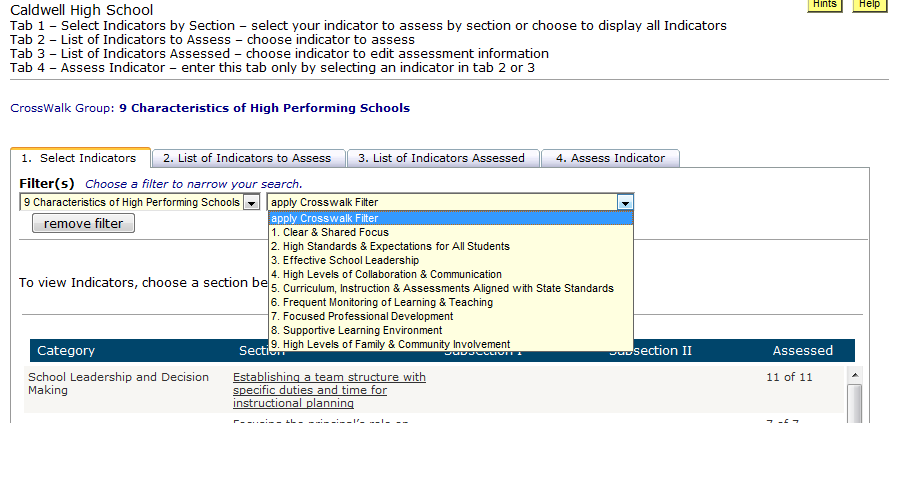 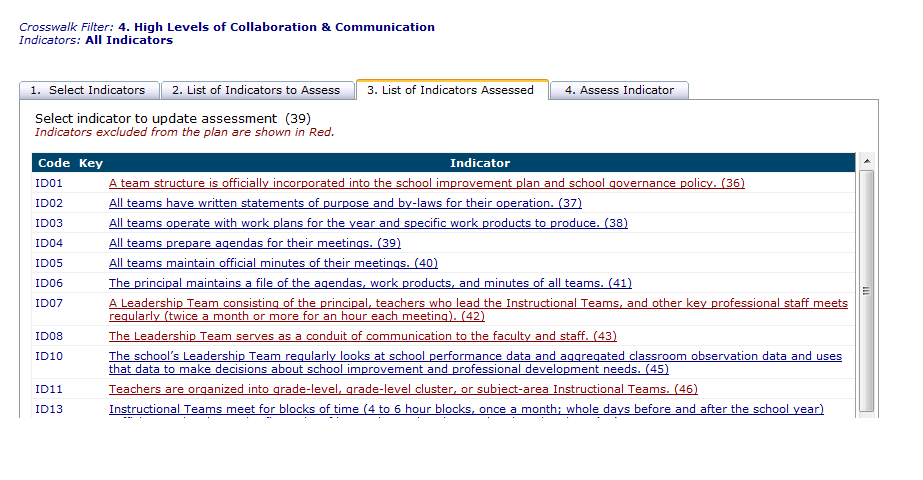 Other Crosswalks
 
Title I Schoolwide and School Improvement
 
Response to Intervention